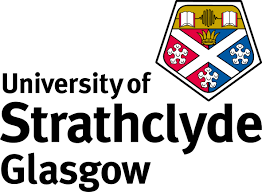 Integration of EVs with Existing Distributed Energy Resources in Findhorn Ecovillage
Craig mcarthur, Georgios PAPOUTSIS, KONSTANTINOS PISOKAS, MARINOS MAVROULIS
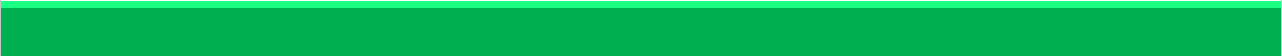 INTRODUCTION
Project Aim
To study the effect of EV adoption on the electricity demand/generation in Findhorn Ecovillage
Objectives
Create a EV battery model to output time-series charging demand

Create a model to generate an annual time-series EV charging demand for Findhorn in Ecovillage
Model 25%, 50%, 75%, 100% EV Adoption 

Simulate the new Ecovillage demand and assess the impact according to the Key Performance Indicator
Remain a net exporter of electricity
INTRODUCTION
Why?
Energy Consumption – UK 2016
Transport accounts for 40% of energy consumption

1 in 50 new cars sold is an electric vehicle

Implications for the grid

Is decentralization the future?
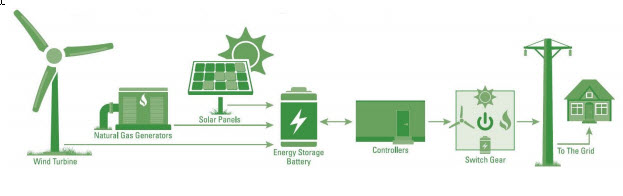 INTRODUCTION
Findhorn Ecovillage
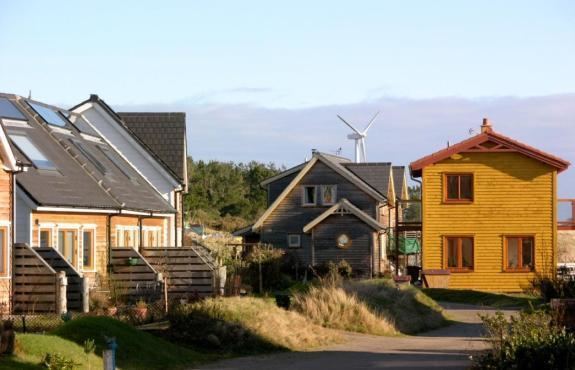 Distributed Energy Resources
Wind: 3 V29 (225kW), 1 V17 (75kW)
Solar PV (25kW)
Redox Flow Battery (Inactive)

Ecovillage of 500 residents

Emerging interest in EVs
Long-term affect for Ecovillage?
INTRODUCTION
Objectives
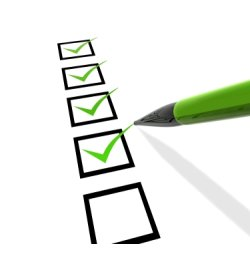 Create a EV battery model to output time-series charging demand

Create a model to generate an annual time-series EV charging demand for Findhorn in Ecovillage

Simulate the new Ecovillage demand and assess the impact according to determined Key Performance Indicators
Remain a net exporter of electricity
INTRODUCTION
Model Methodology
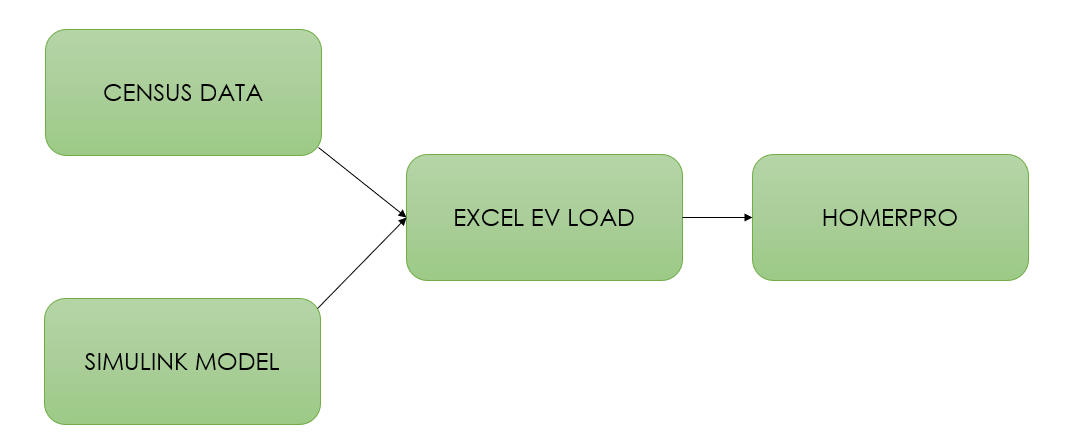 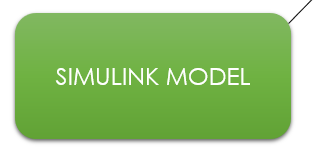 CONSTRUCTING THE MODEL
Selecting EVs
BMW i3
Nissan Leaf
Renault Zoe
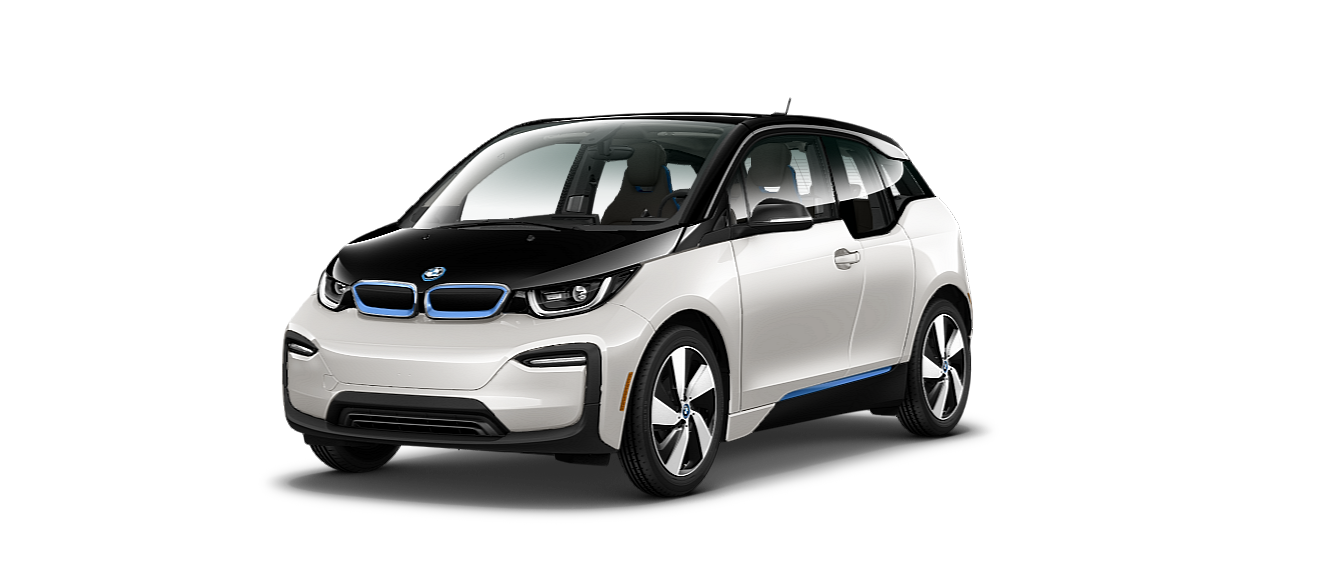 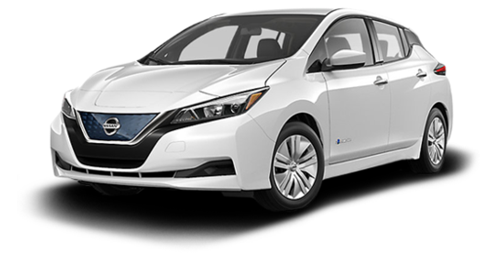 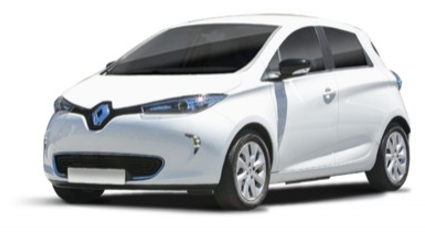 CONSTRUCTING THE MODEL
Simulink EV Battery Model
Nominal Voltage
Rated Capacity
Simulink Battery Model
Charging Simulator
Time-series power demand
EV Type
Customisable
Parameters
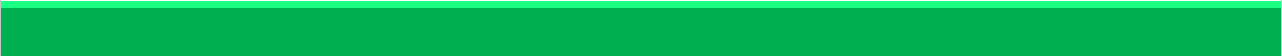 CONSTRUCTING THE MODEL
Battery Charging Results
Nissan Leaf
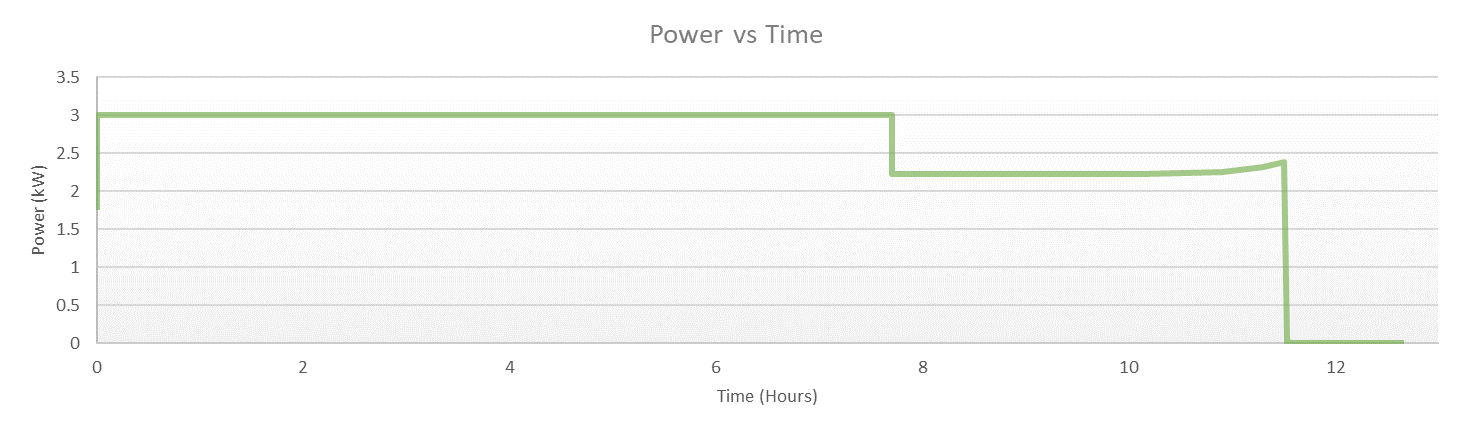 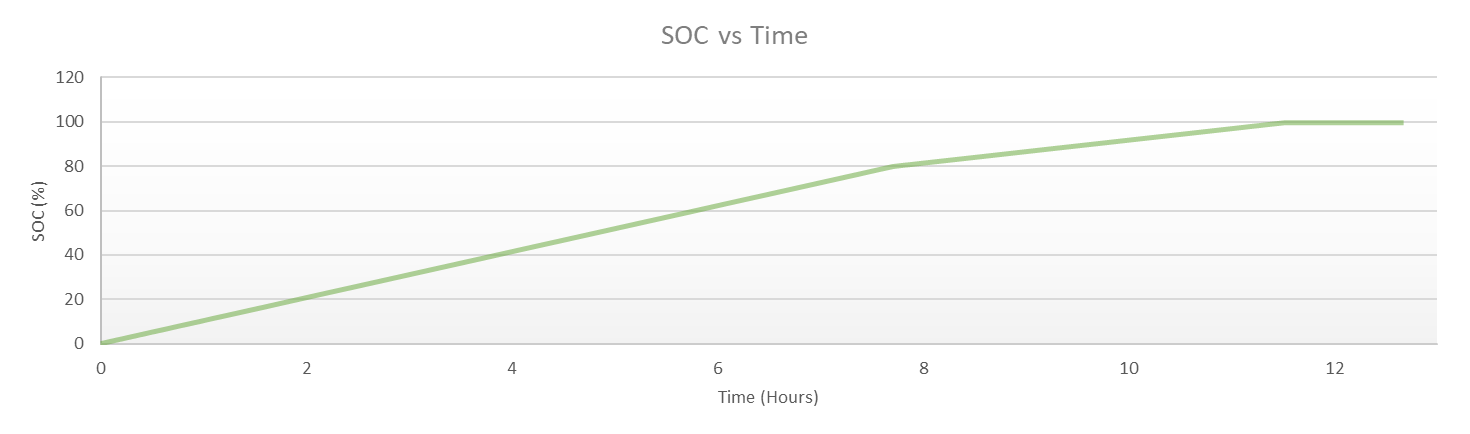 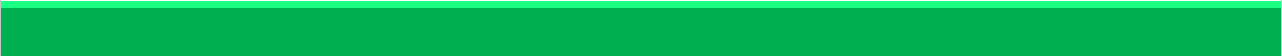 CONSTRUCTING THE MODEL
Model Methodology
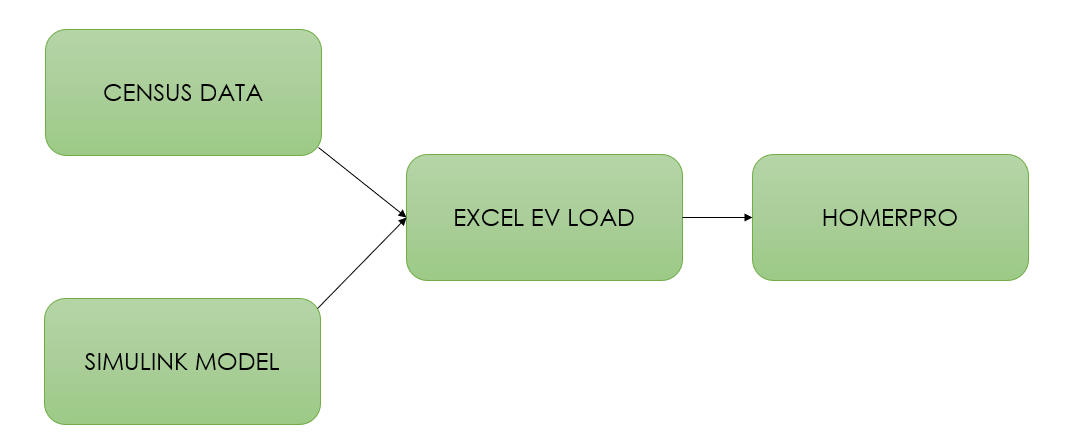 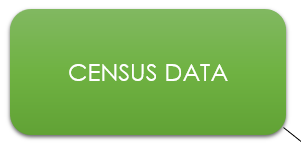 CONSTRUCTING THE MODEL
Findhorn Census Data
Method of Travel to Work
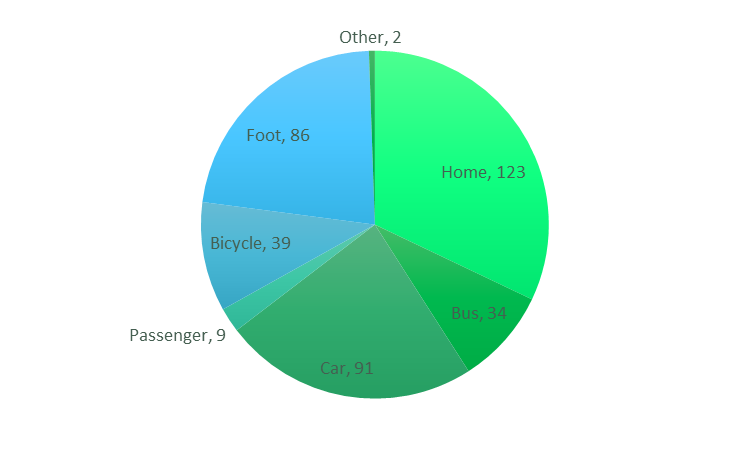 Distance Travelled to Work
Weekly Working Hours
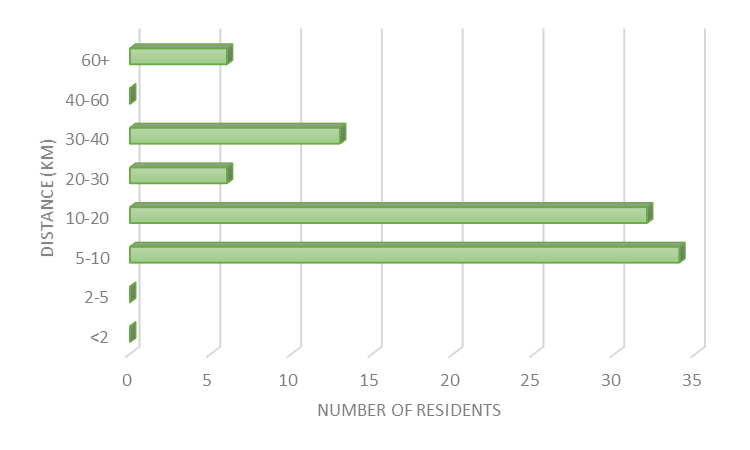 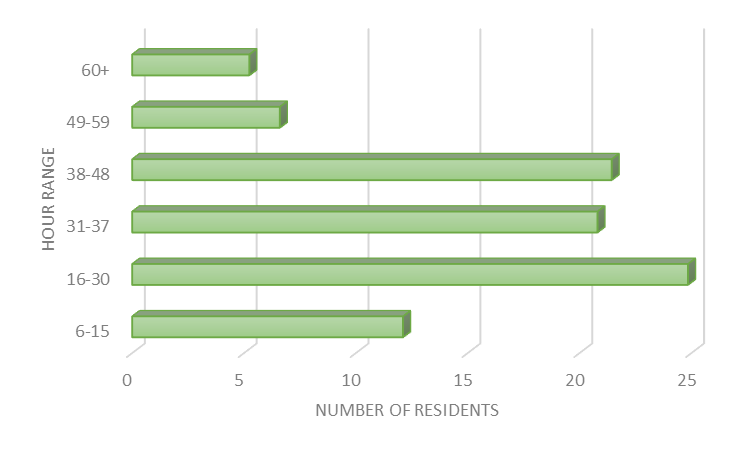 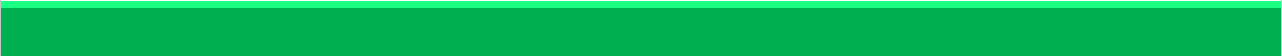 CONSTRUCTING THE MODEL
Model Methodology
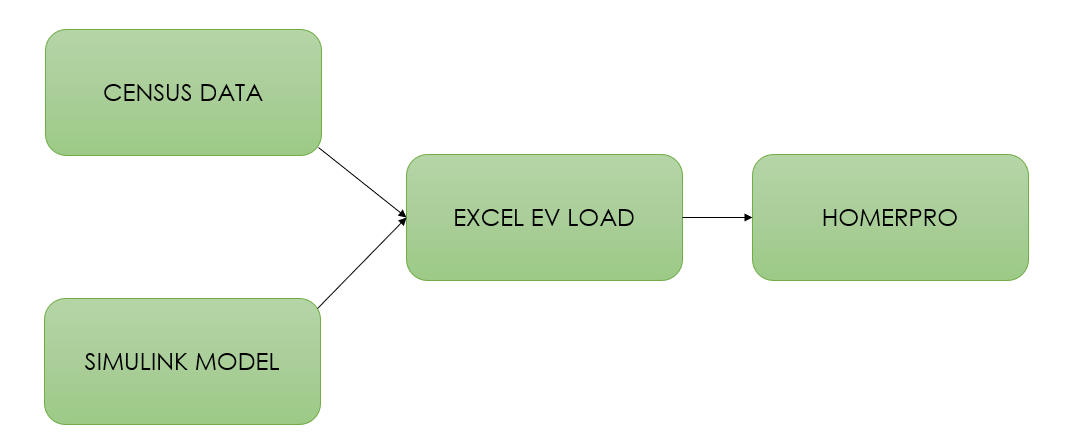 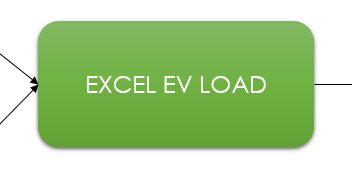 CONSTRUCTING THE MODEL
Demand Profile Calculator
Simulink Results
EV Type
30 min Winter Demand
Carbon Emission Report
Hours Worked
Calculator
Weekly
Home Travel Profile
Weekly
Work Travel Profile
3-Week Simulation
30min Summer Demand
Average Weekly km Deficit
Distance Travelled
*Charging Behaviour
* Findhorn Ecovillage Carbon Assessment 2015
* My Electric Avenue – EV Study
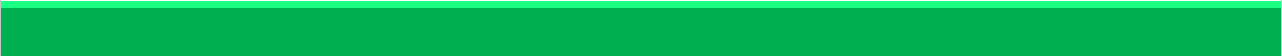 CONSTRUCTING THE MODEL
Controlled vs Uncontrolled – 100% EV Adoption
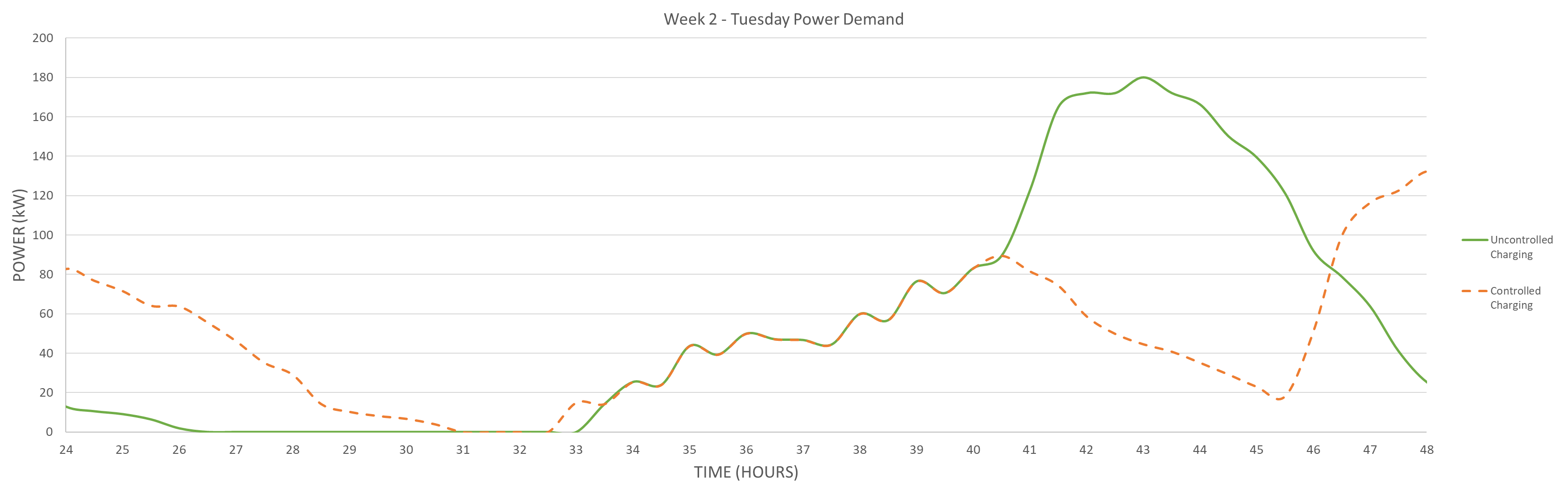 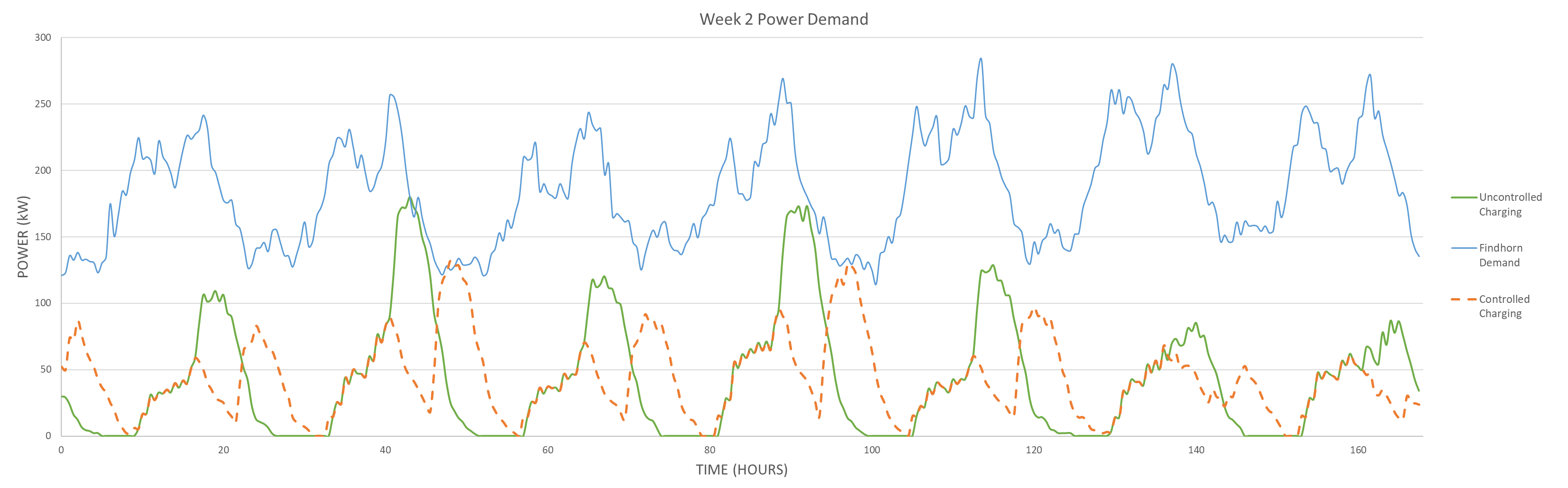 MODEL OUTPUTS
The Effect on Findhorn Ecovillage
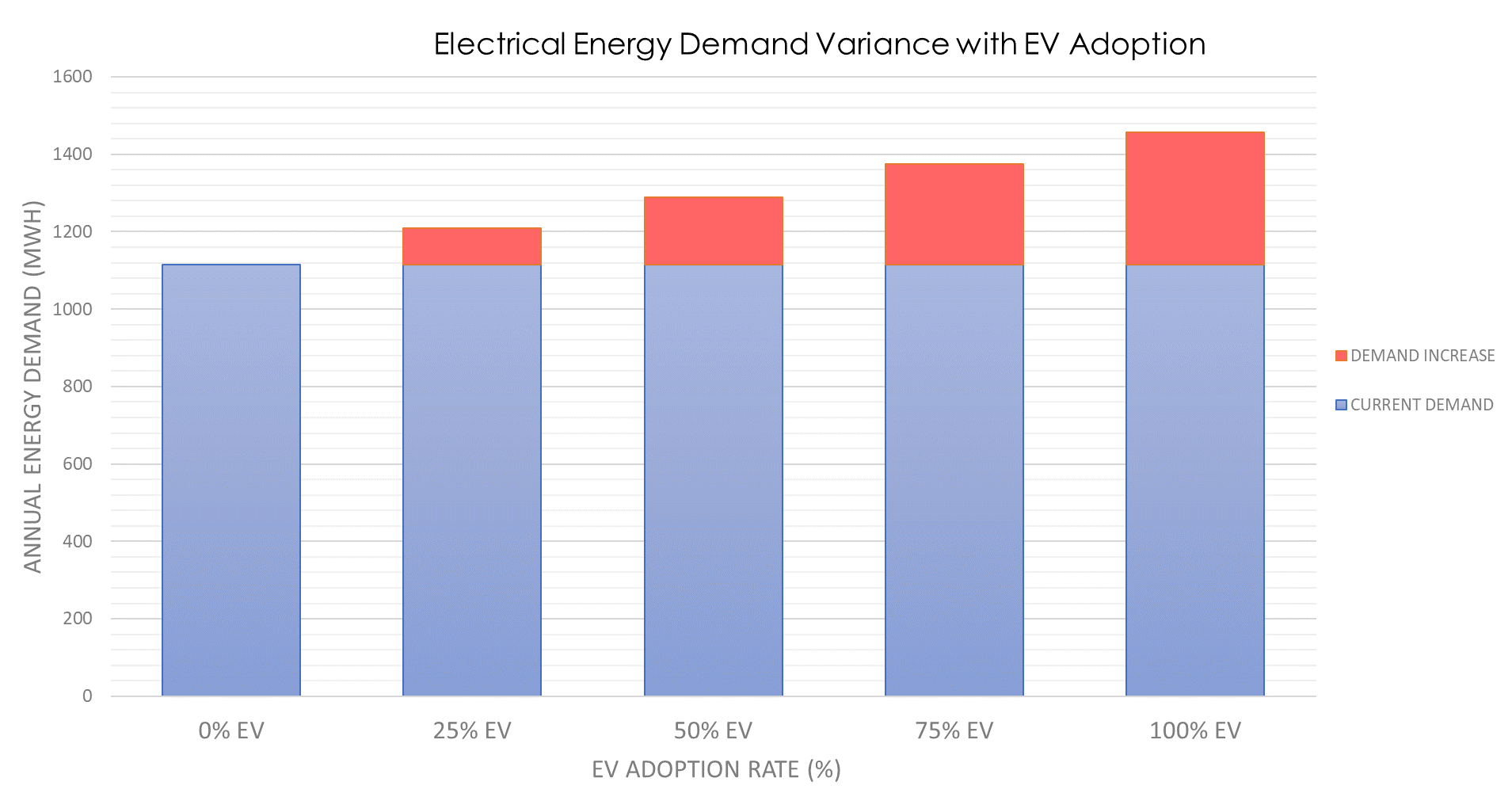 Remain a net exporter of electricity?


Would storage assist?


Do Findhorn Ecovillage require additional generation?
MODEL OUTPUTS
Model Methodology
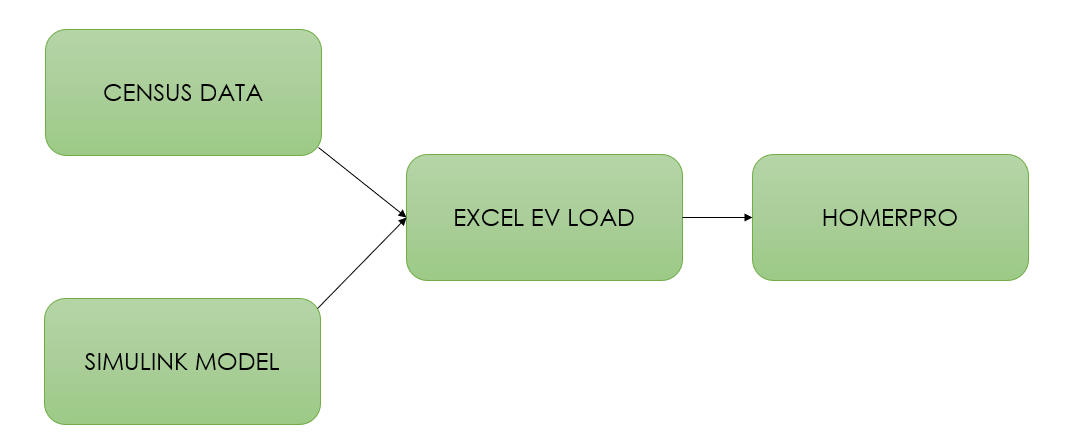 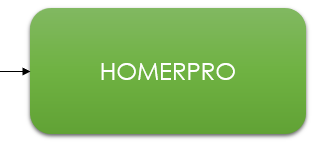 HOMERPRO RESULTS
Total Electricity Implications
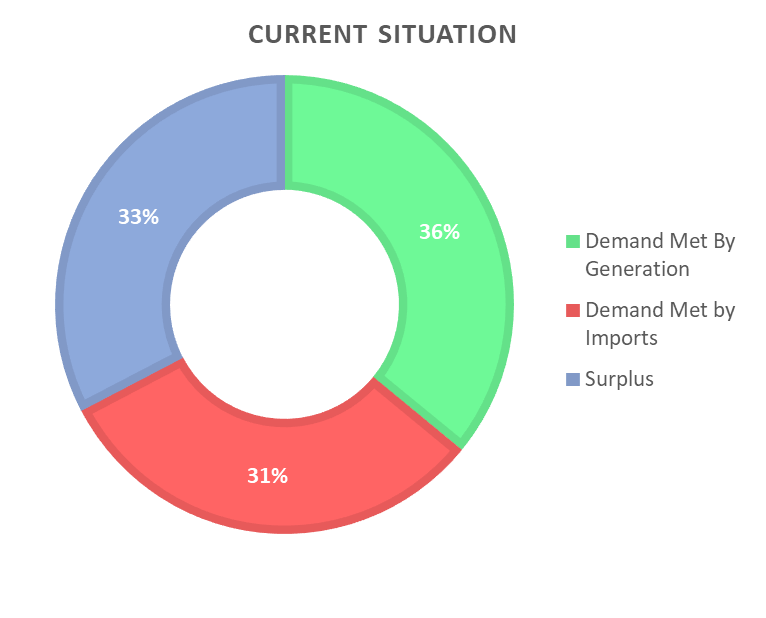 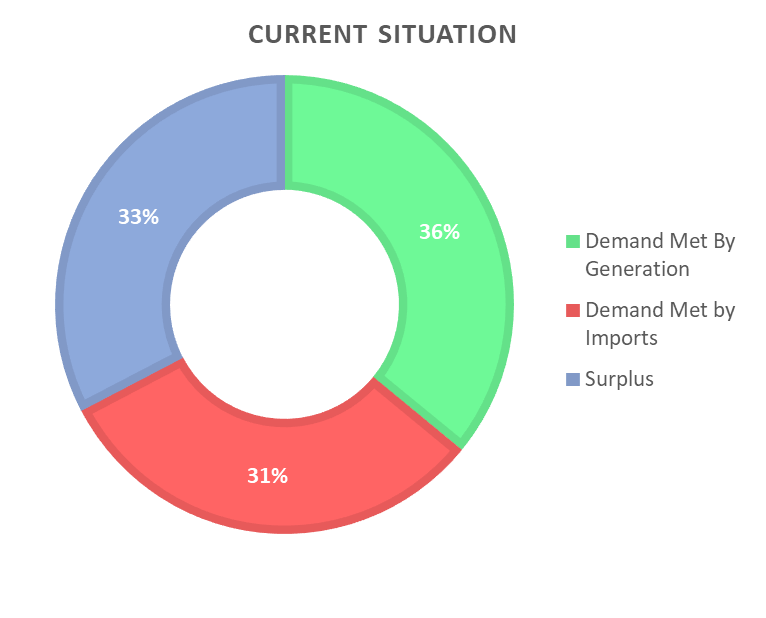 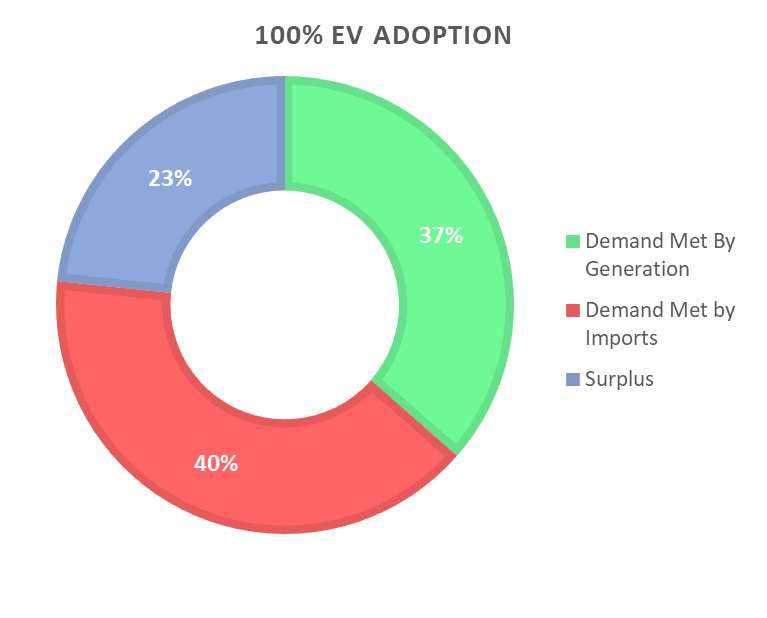 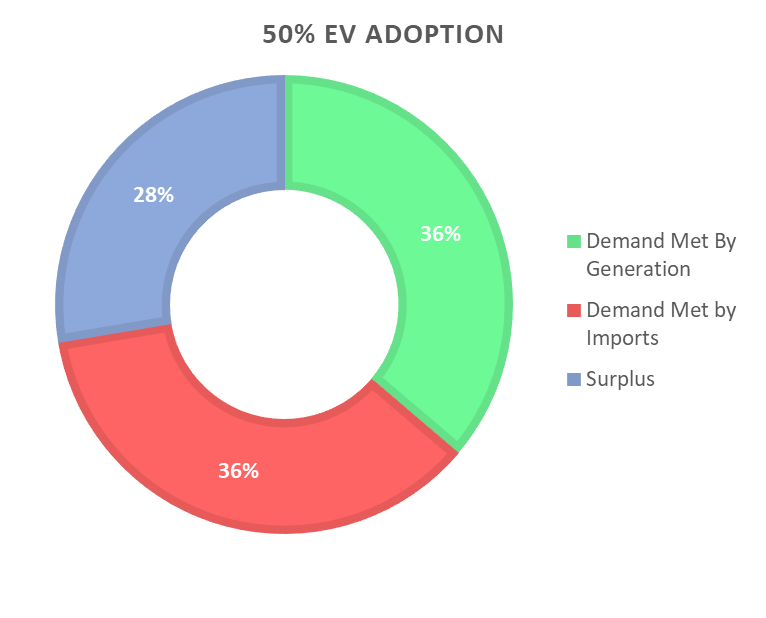 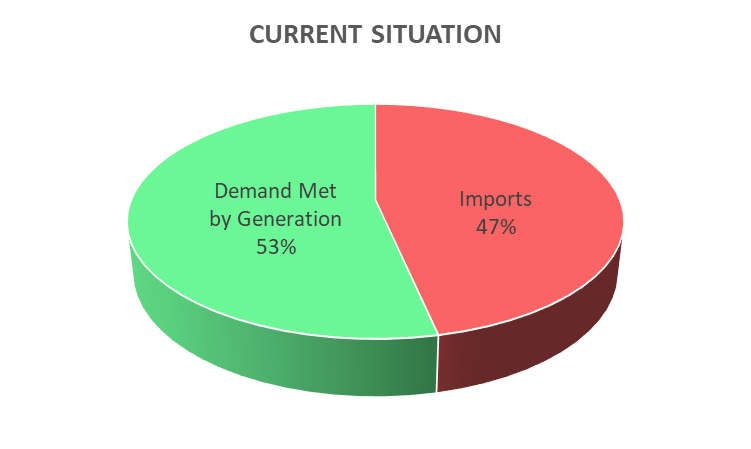 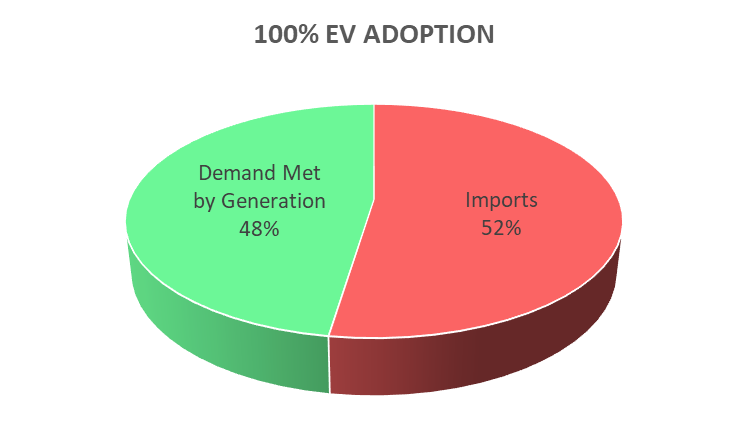 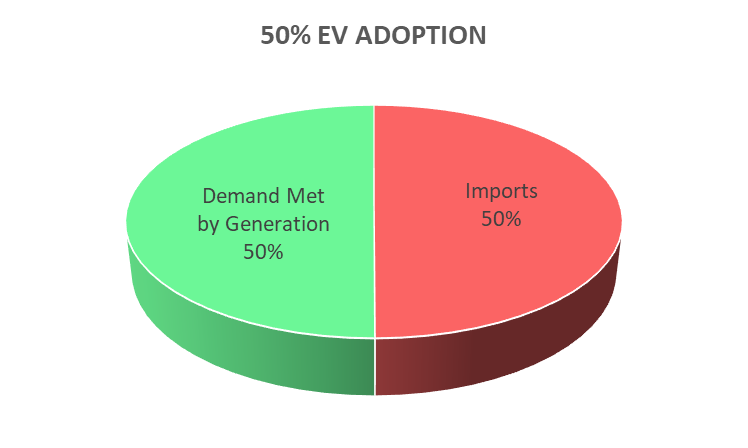 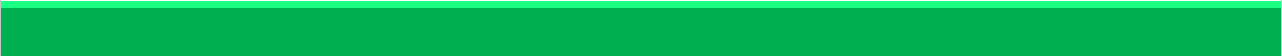 HOMERPRO RESULTS
Investigating Further
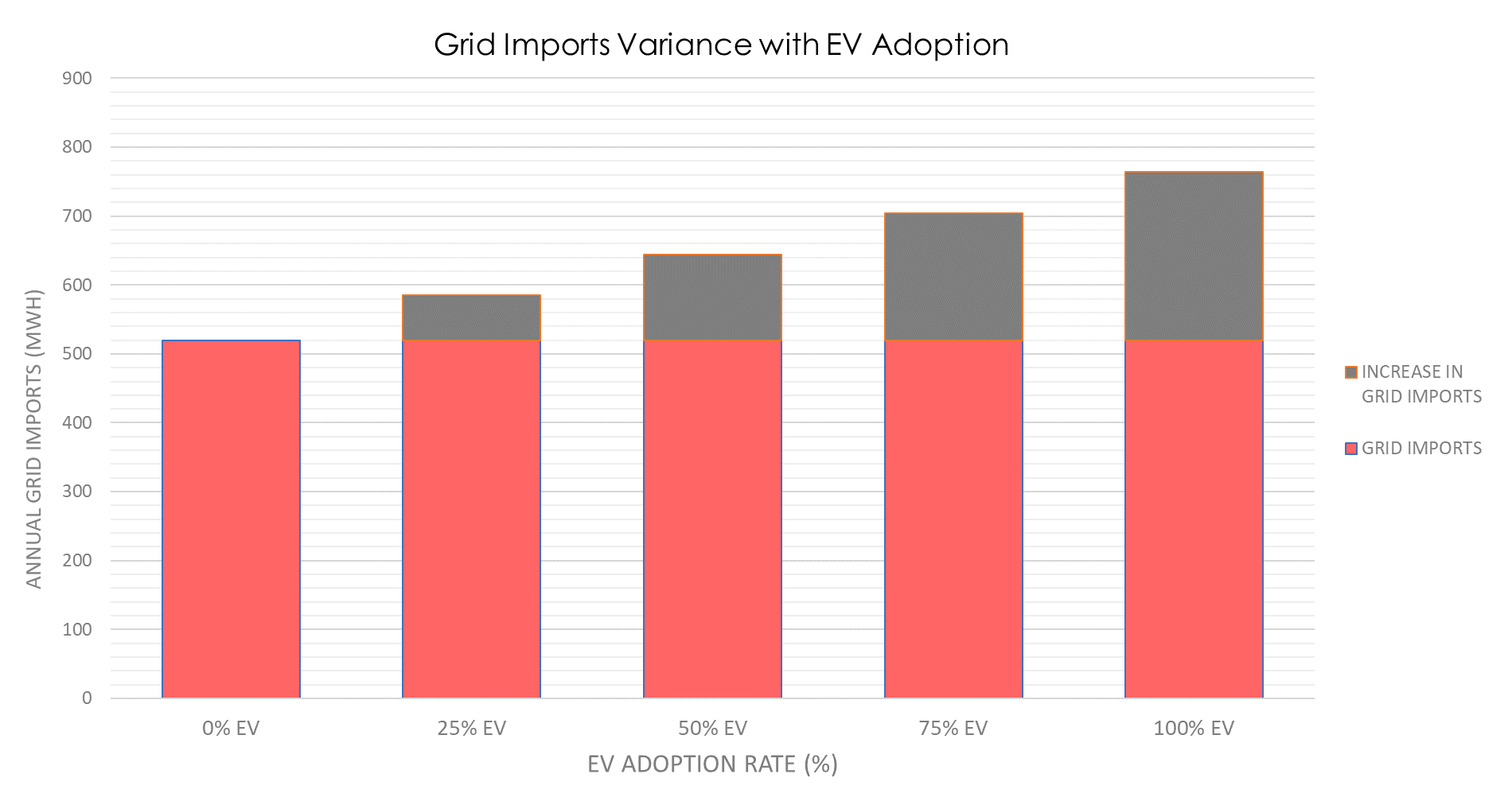 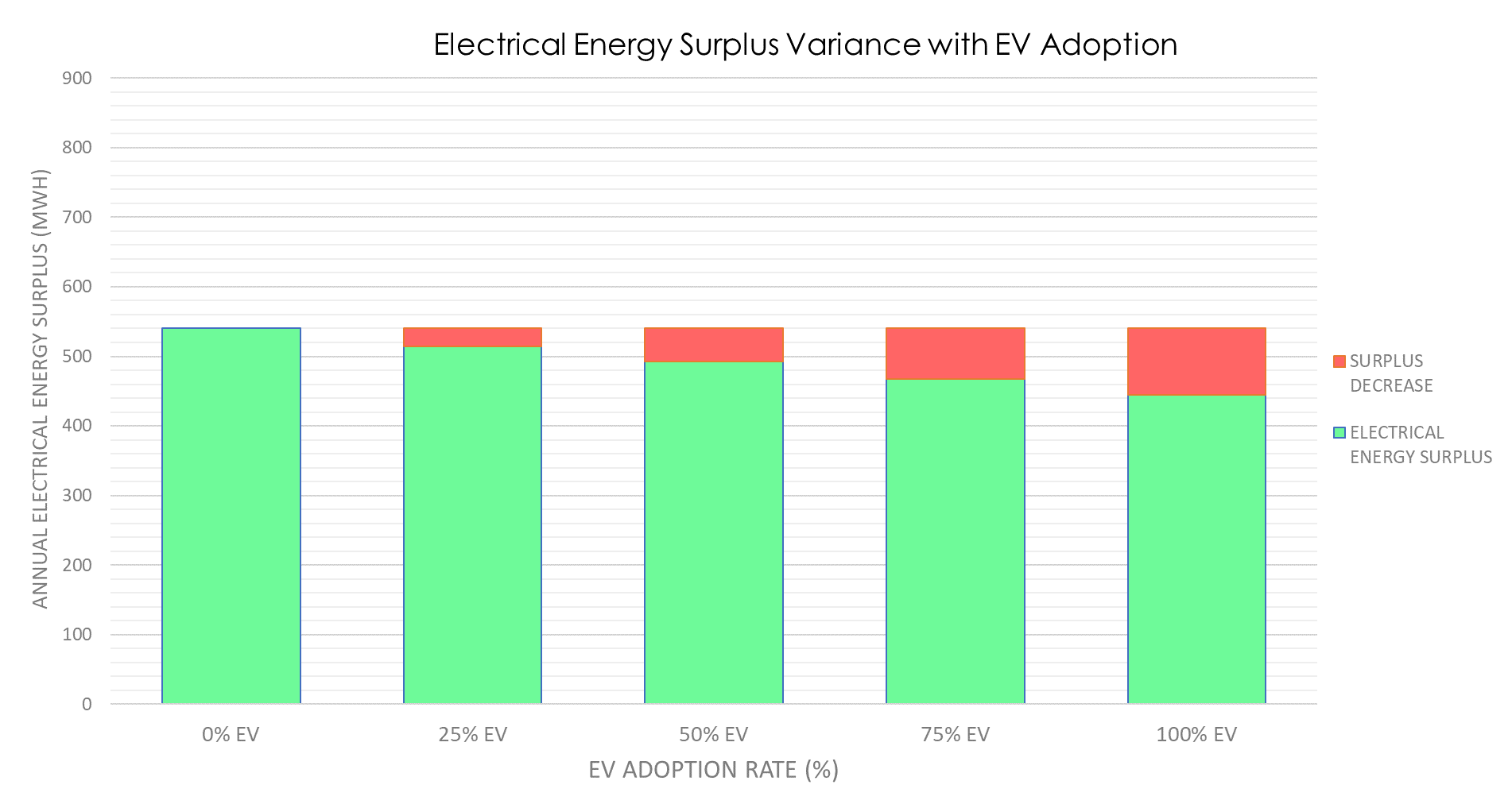 Reduced surplus electricity to sell back to grid
Notable increase in dependence on grid
HOMERPRO RESULTS
Redox Flow Battery – 25 kW, 50 kWh
HOMERPRO RESULTS
Redox Flow Battery – 25 kW, 50 kWh
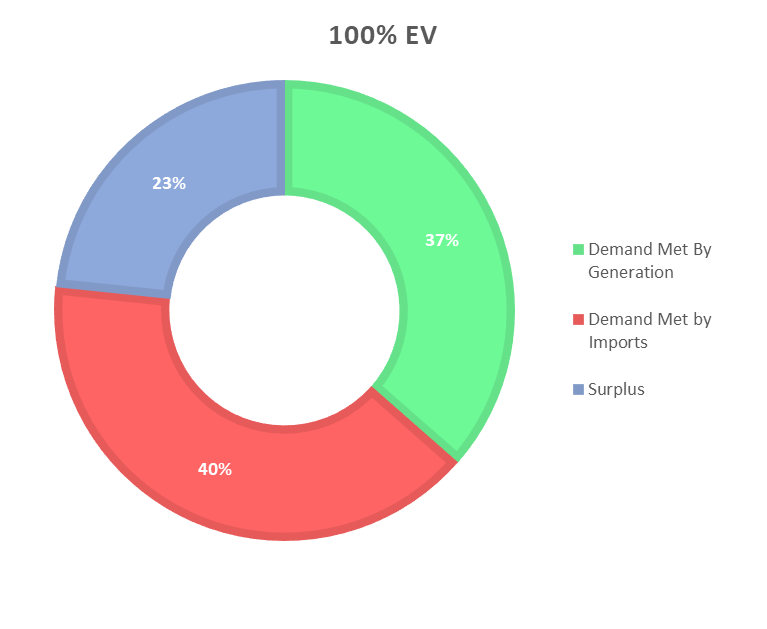 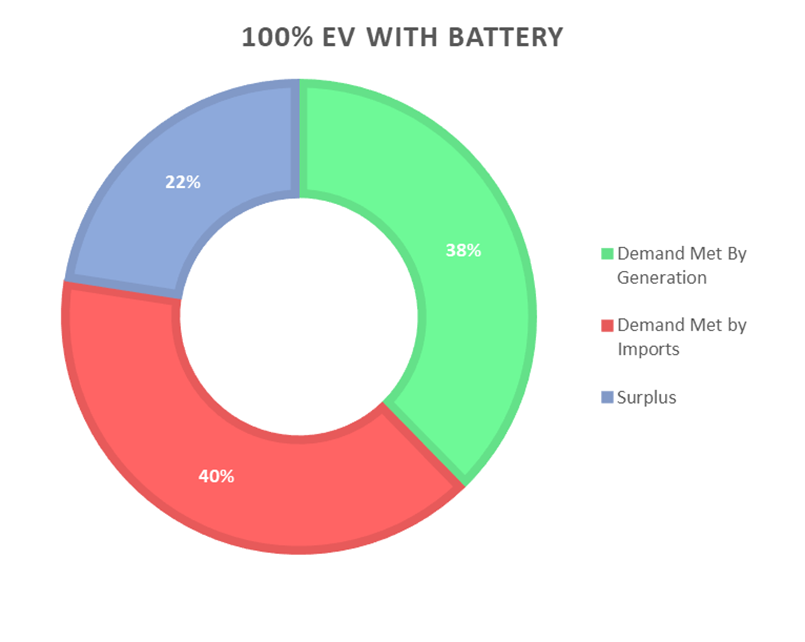 HOMERPRO RESULTS
Integrating New Wind Generation
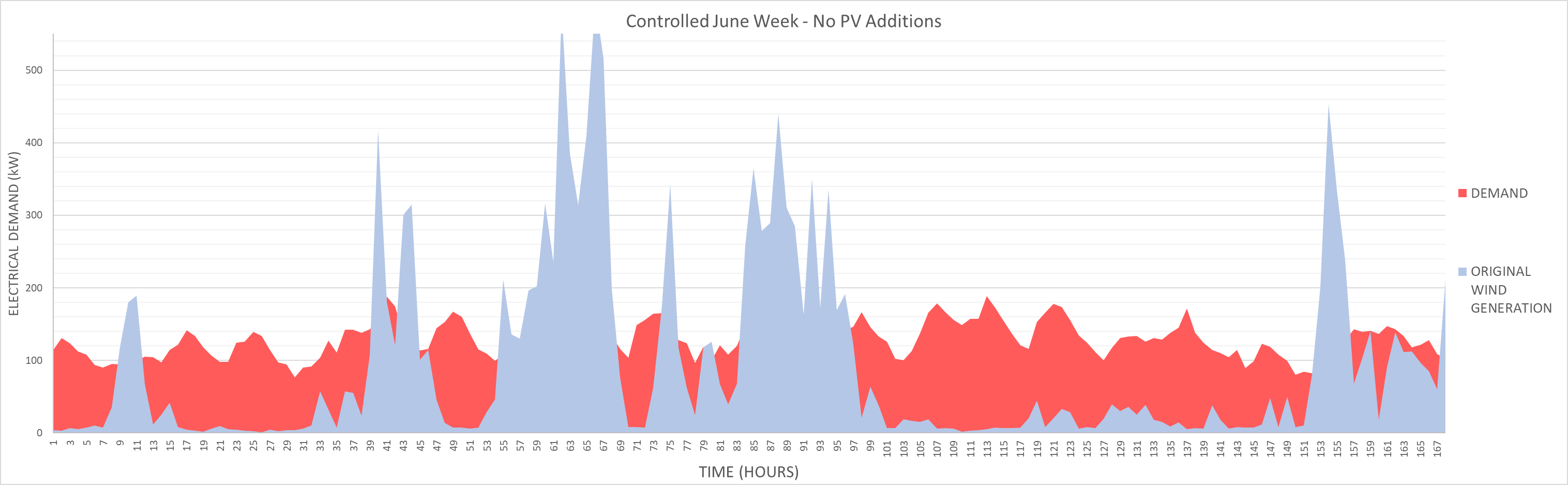 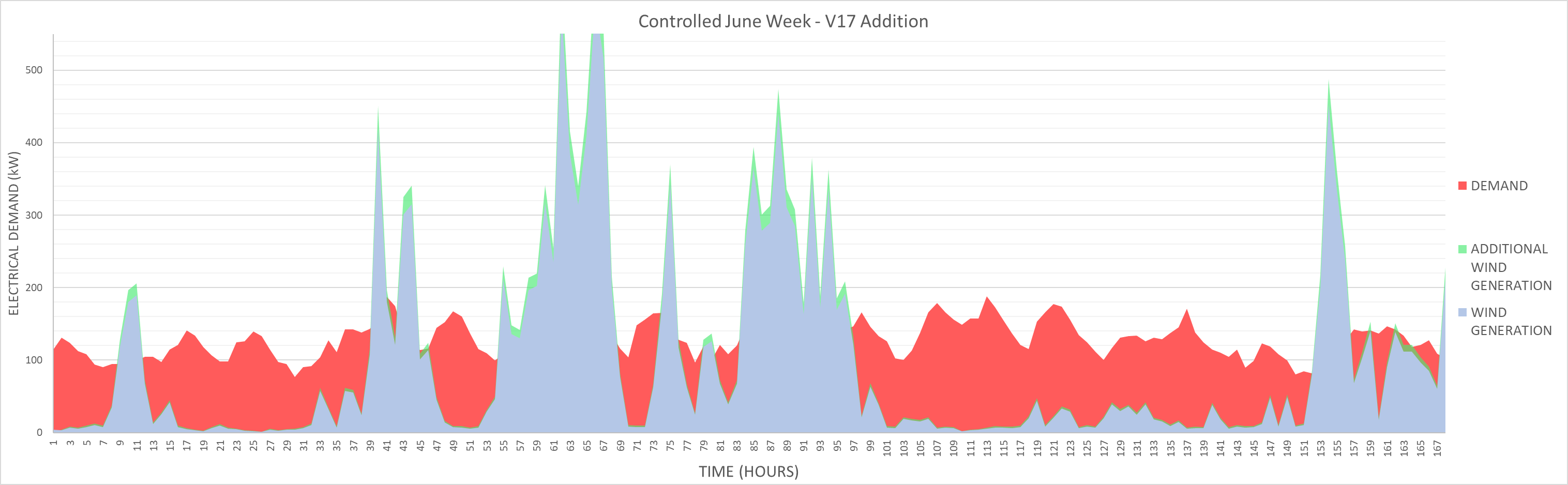 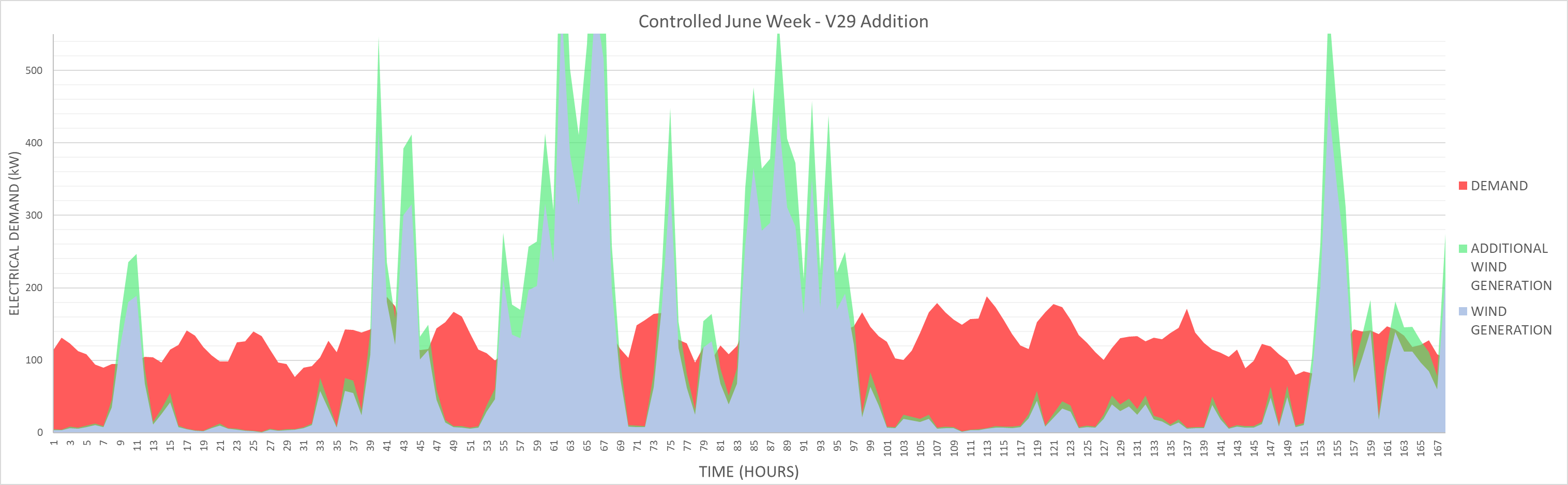 HOMERPRO RESULTS
Is Solar PV More Suitable?
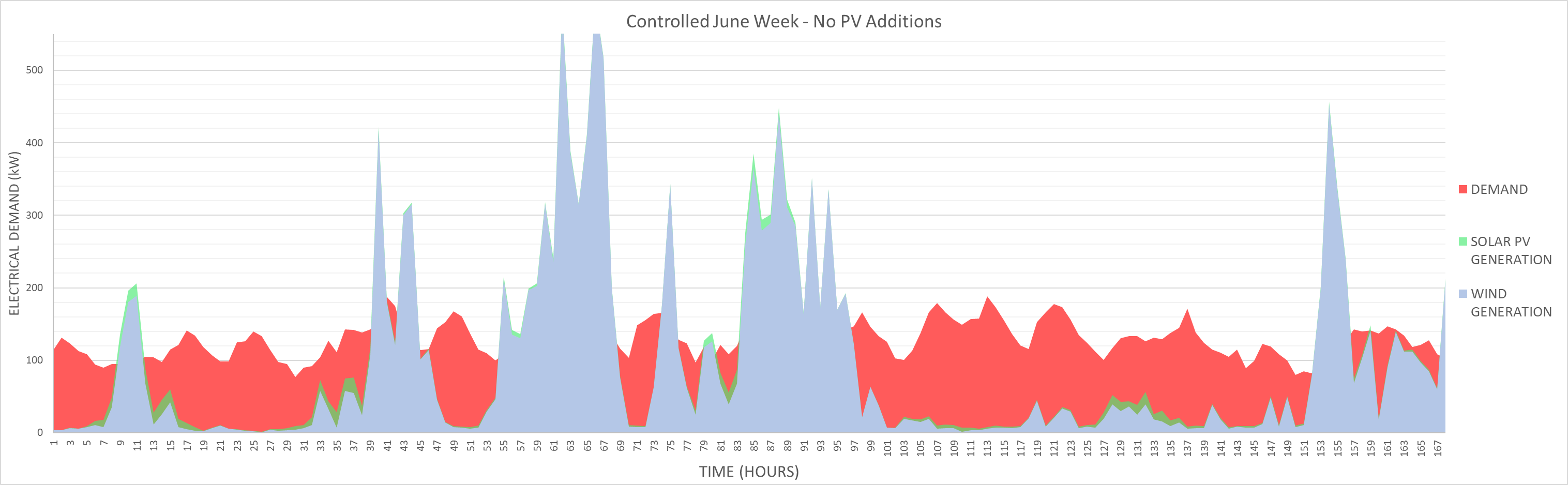 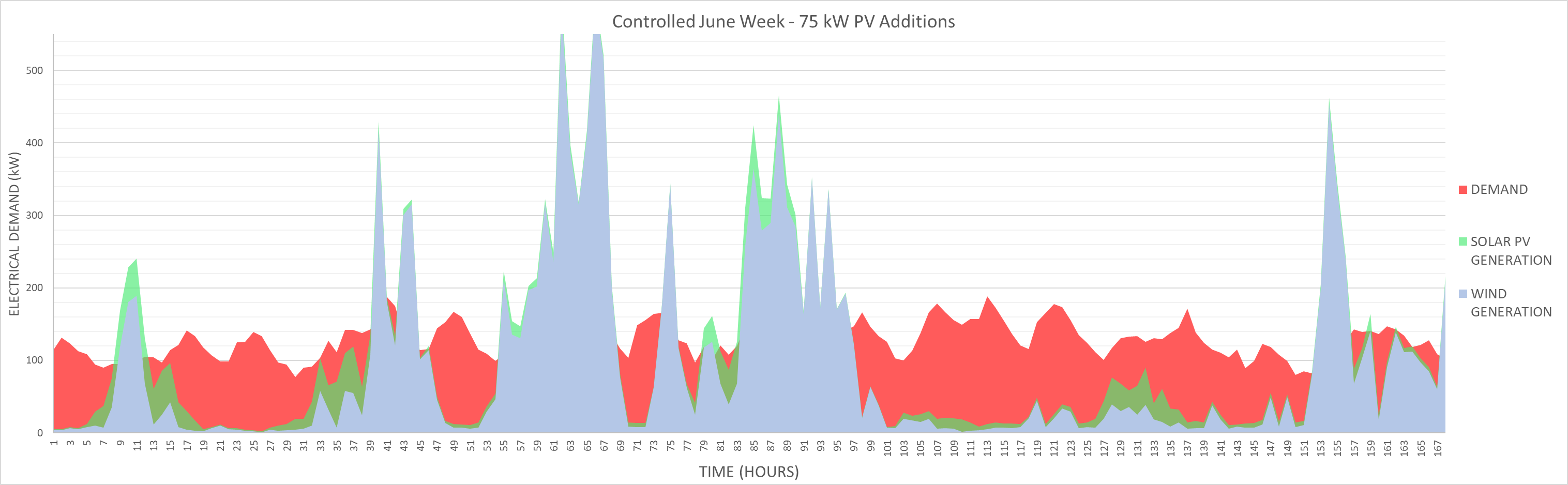 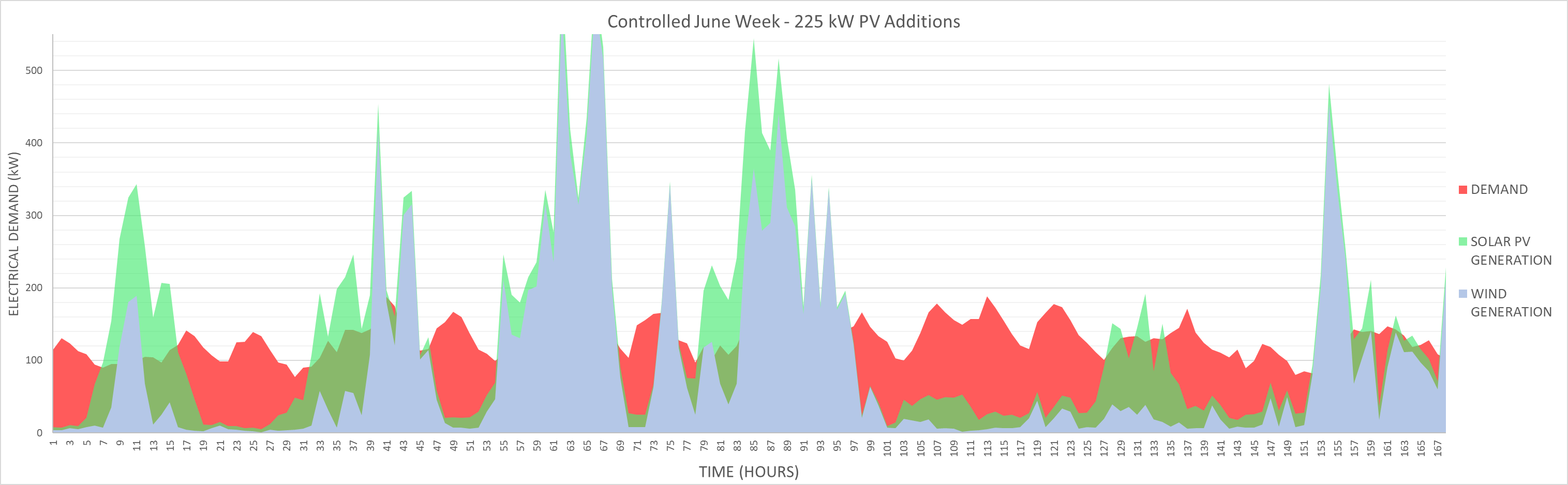 HOMERPRO RESULTS
Net Exporter of Electricity?
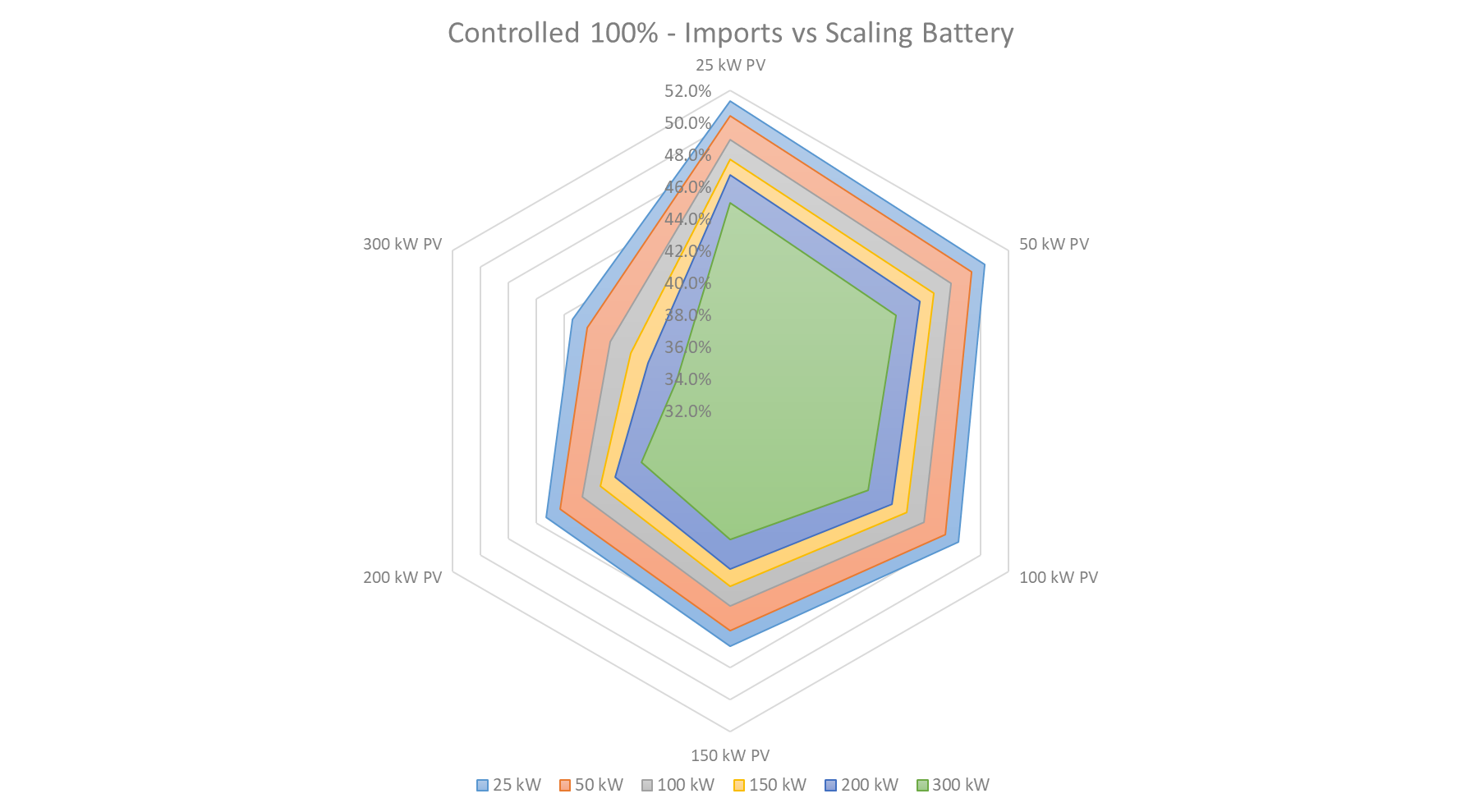 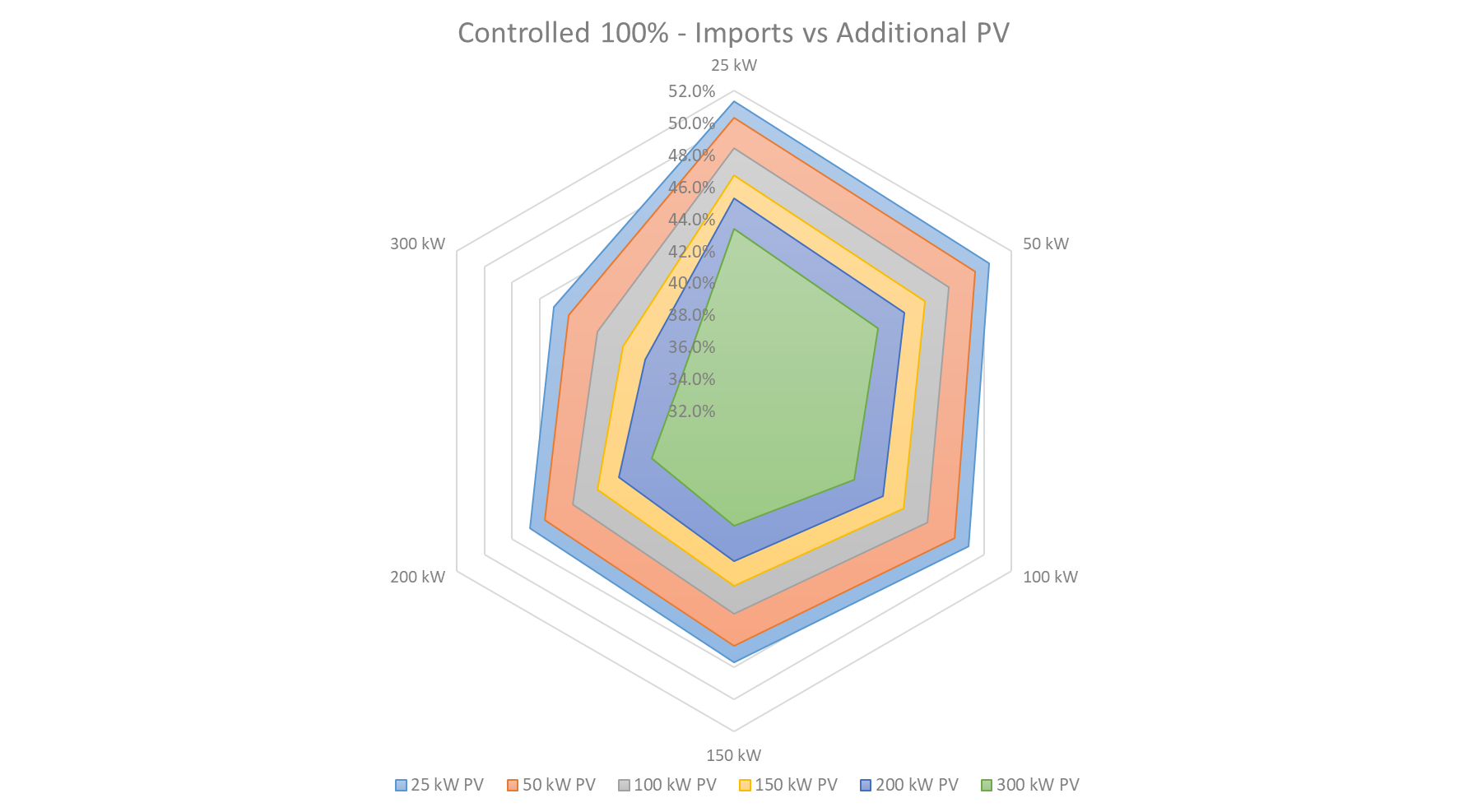 SUGGESTIONS
Considering the Surplus
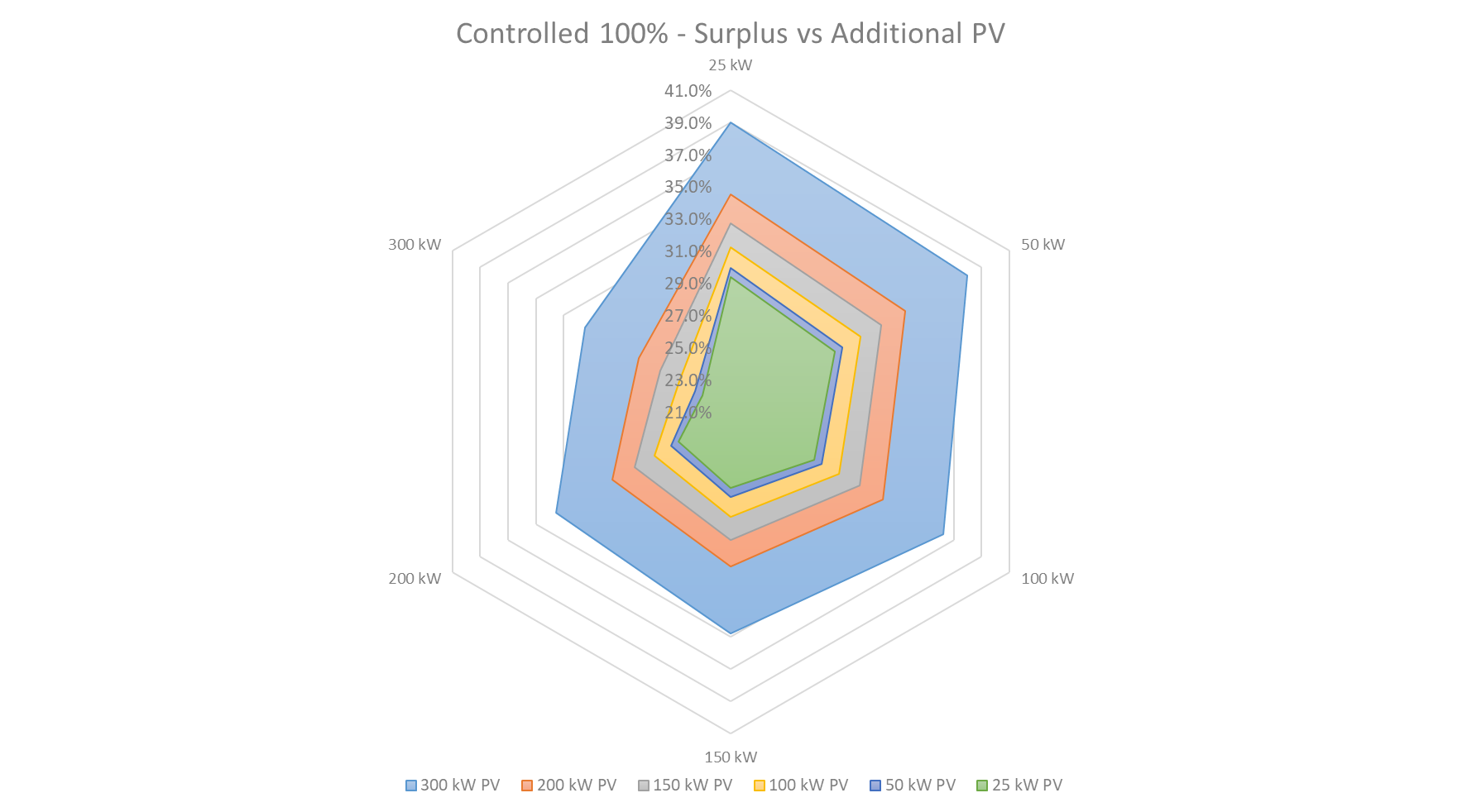 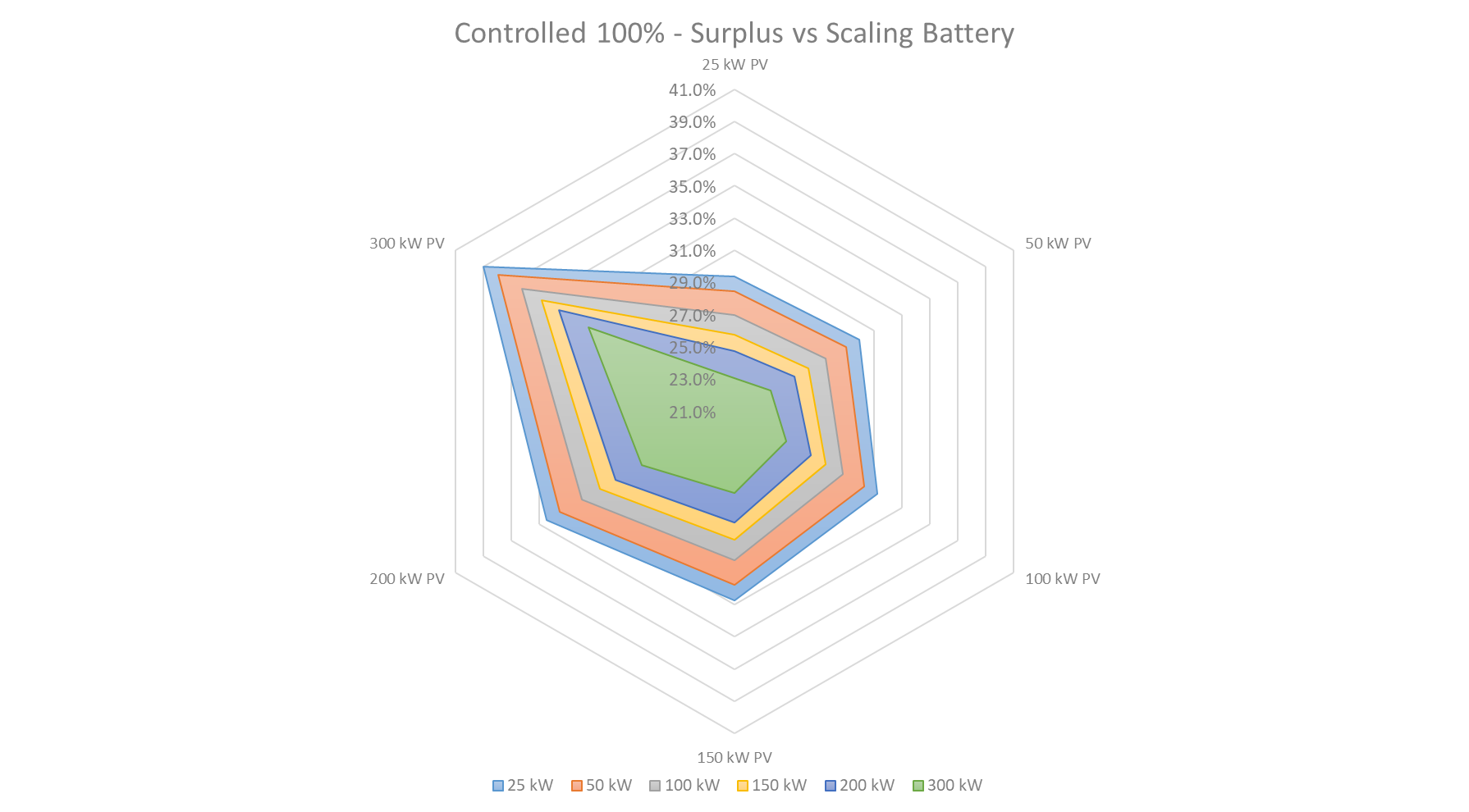 SUGGESTIONS
Final Proposal
Implement controlled charging
Existing EV control

Utilise the Redox Flow Battery

Install 300 kW solar PV farm
Surrounding area owned suitable
SUGGESTIONS
Conclusion
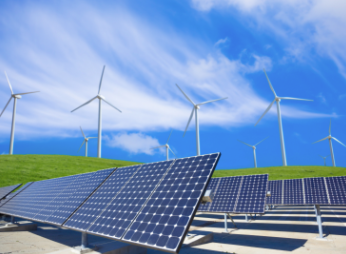 Ecovillage will be net importer at 50% EV adoption
Mitigation required to remain net exporter

Current generation is wind-dependant 
Requires complimentary generation during summer

300 kW solar PV installation achieves 43% grid imports at 100% EV adoption
Increases surplus, decreases grid imports
CONCLUSION
Future Work
Simulate further control situations and different charger types

Investigate vehicle-to-grid connection
Mitigate need for scaled storage

Financial analysis of surplus/import implications 

Analyse carbon footprint consequences of adoption
Larger renewable capacity installation to reduce CO2 emissions
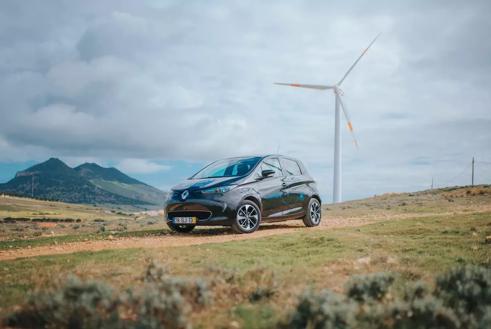 CONCLUSION
Questions?
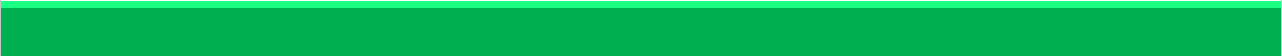 CONCLUSION